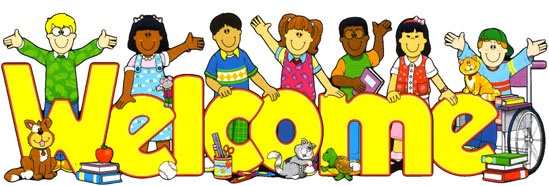 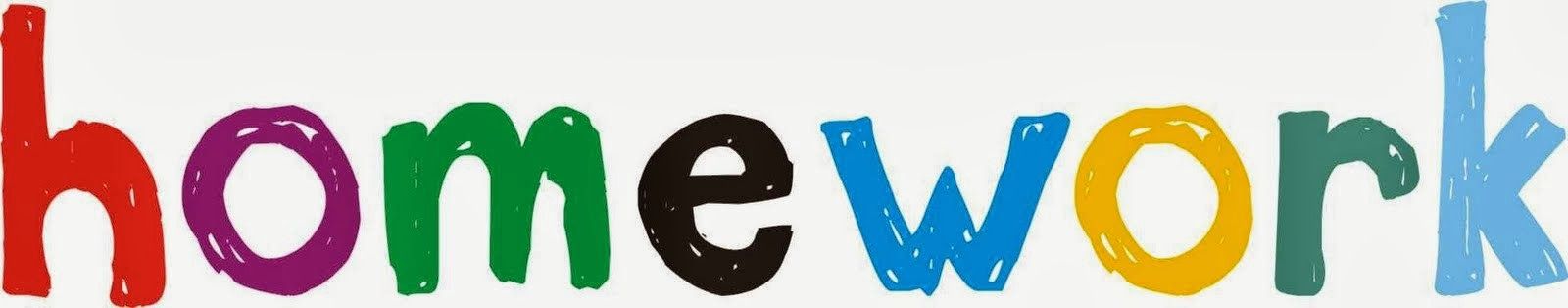 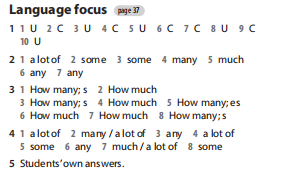 UNIT5: FOOD AND HEALTH
LESSON 2 : LESSON 5: LANGUAGE FOCUS – Page 67.
Verb + - ing 
Imperatives 
should / shouldn't
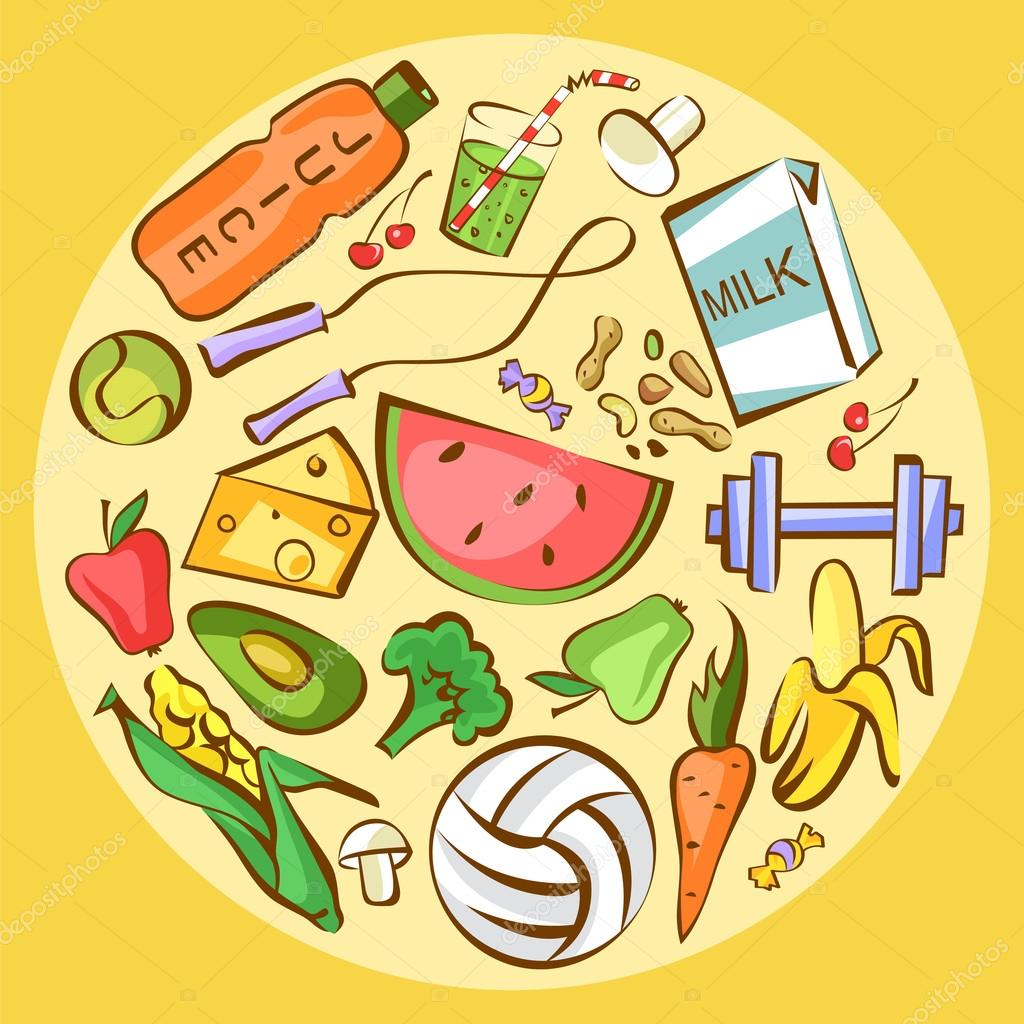 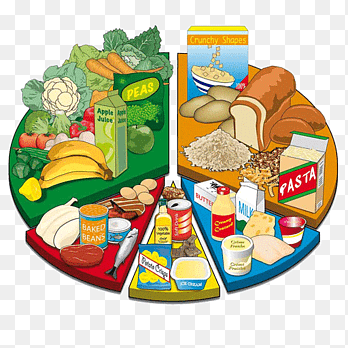 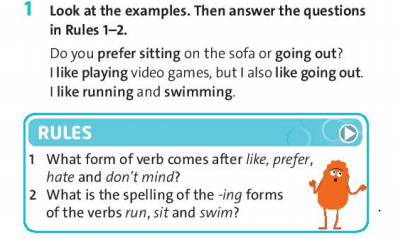 - Page 67.
=> the - ing form
running, sitting, swimming
Grammar point:
+) Common verbs followed by the -ing form are:
 hate, like, dislike, love, prefer, detest,...
Eg: I love swimming but I hate jogging.
 phrases with mind:
     wouldn't mind (= would like)
     don't mind (= I am willing to)
     would you mind (= will you please …?)
Eg: I wouldn't mind having some fish and chips.
       I don't mind waiting for a few minutes.
      Would you mind holding this for me?
EXERCISE 3: Look at the examples of imperatives. How do we make the negative form? Find examples in the Health quiz on page 66.
 Don't eat.
 Don't go to bed late.
 Don't go to school.
 Grammar point: 
 We use "should" / "shouldn't" + the infinitive of the main verb (without "to")
(+) S+  should + main verb
   (-) S + shouldn't + main verb
  (?) Should + S + main verb?
Eg: You should do more exercise.
       You shouldn't stay up late.
EXERCISE 4: Students use imperatives to write about the classroom rules (Dos and Don'ts). Check the answers with the whole class and see who got the most correct answers.
- Page 67.
EXERCISE 5: Complete the sentences with the affirmative and negative imperative forms of the verbs in the box.
- Page 67.
drink visit ask play go eat
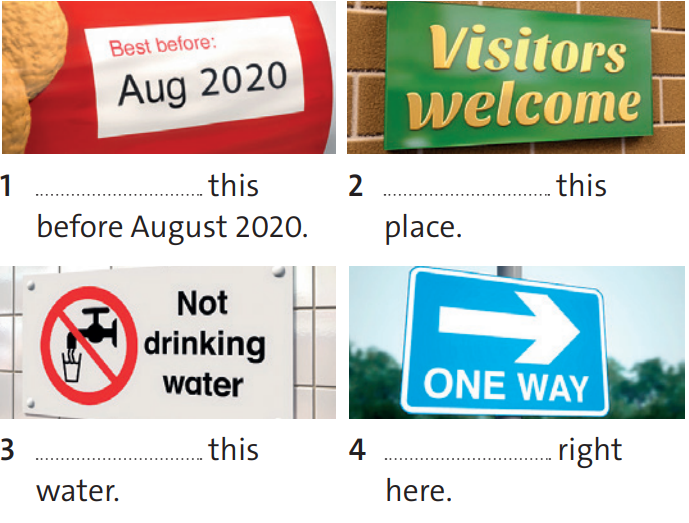 Visit
Eat
Go
Don't drink
EXERCISE 6:  Look at the examples. Then choose the correct answers to complete the Rules.
- Page 67.
You should eat more vegetables. 
You shouldn't go to bed late. 
She shouldn't be lazy at school.
Rules: 
 We use should / shouldn’t to give advice / give an instruction. 

 The he / she / it forms of should / shouldn’t are different / the same
EXERCISE 7:  Your friend wants to be healthy. Complete the advice using should / shouldn’t.
- Page 67.
stay up / late

eat / fruit and vegetables

do / exercise

drink / fizzy drinks 

 sit / on the sofa all day
 You shouldn't stay up late.
 You should eat fruit and vegetables.
 You should do exercise.
 You shouldn't drink fizzy drinks.
 You shouldn't sit on the sofa all day.
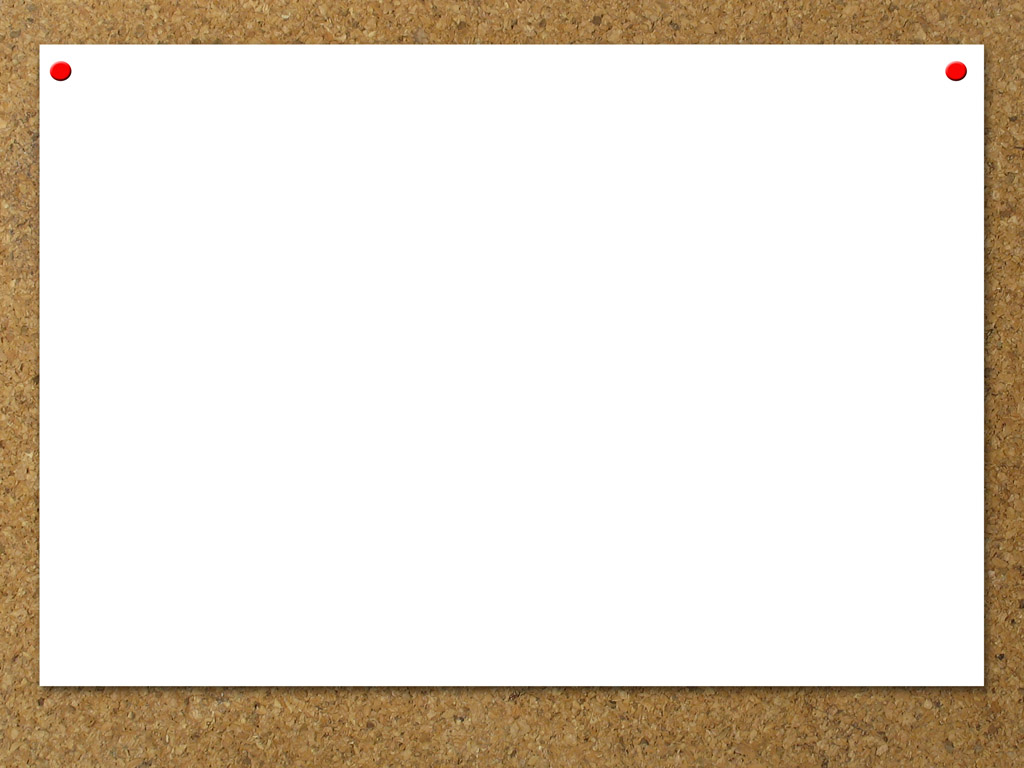 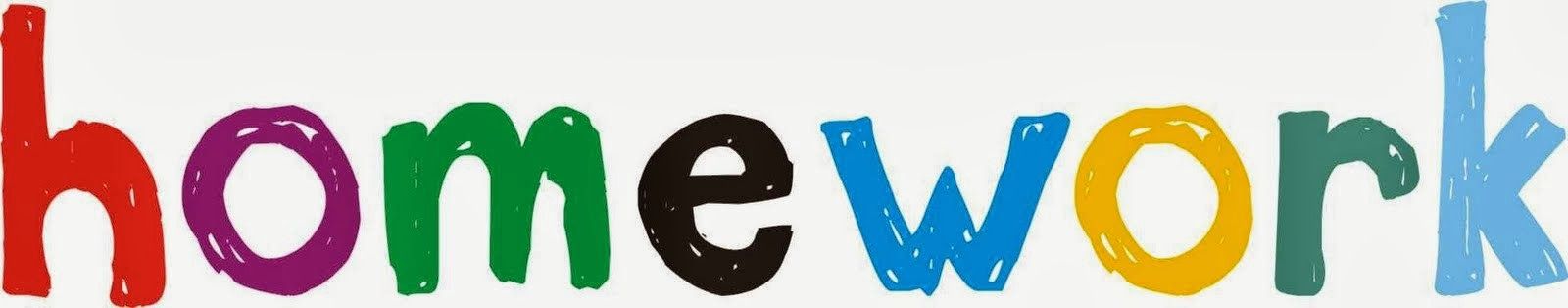 -	Learn by heart all structures.
-	Workbook: Exercises page 39.
-	Prepare the new lesson – Speaking – page 68.
What sports do you like doing?
Which ones do you hate doing?
Eg:  I like playing football.
        I hate running.
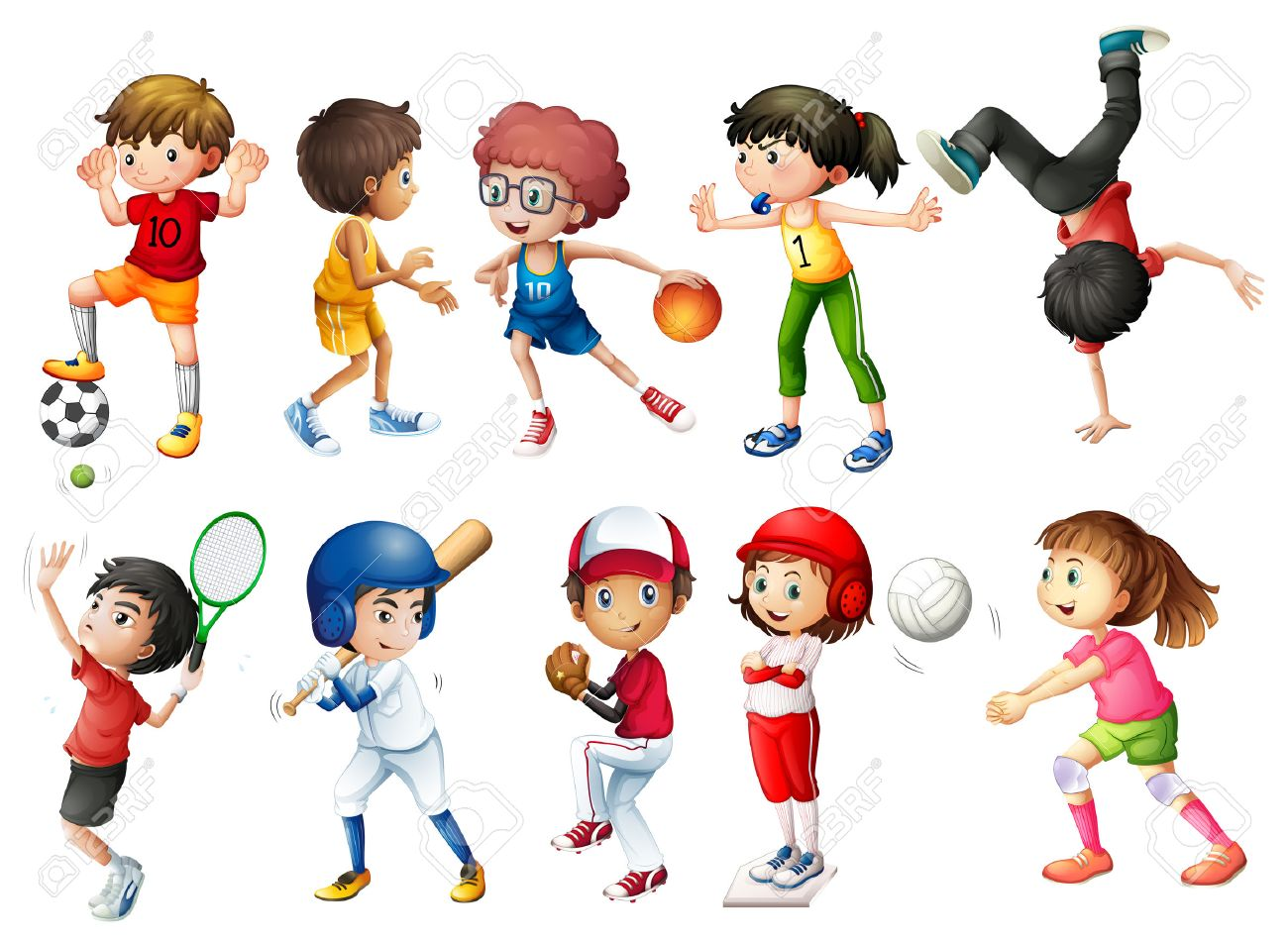 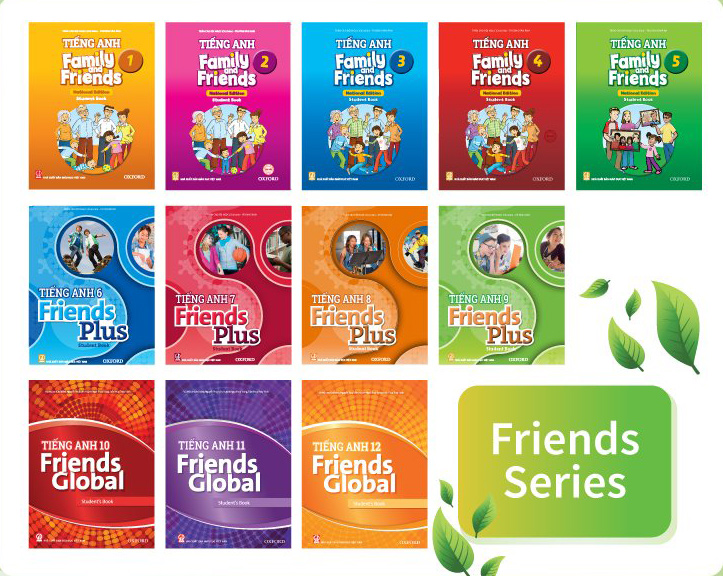 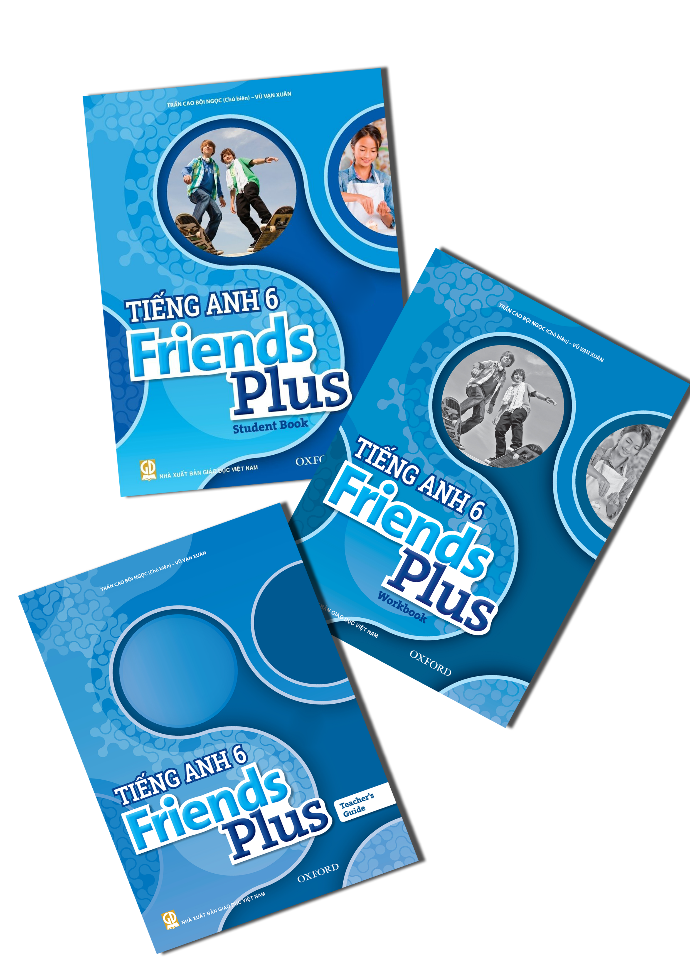 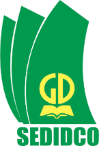 www.phuongnam.edu.vn